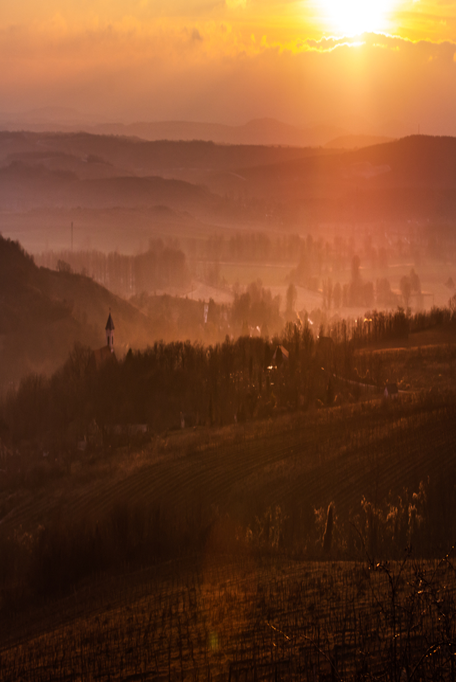 A 2023-tól induló új Közös Agrárpolitika támogatási rendszere – borágazat
Sztanev Bertalan
Agrárminisztérium 
Borászati és Kertészeti Főosztály
Jelenlegi helyzet
A borágazat támogatási lehetőségeit a borágazat Nemzeti Támogatási Programja (NTP) határozza meg
Az NTP 100%-ban európai uniós forrást tartalmaz 
A rendelkezésre álló, rendeletben meghatározott forrásösszeget a tagállamok évente használhatják fel
Magyarország évente 27,9 millió eurót használhat fel 2027-ig
A rendelkezésre álló forrásból a tagállamok az NTP keretein belül 7 intézkedést valósíthatnak meg (Magyarország ebből 5 intézkedést alkalmaz)
[Speaker Notes: Magyarország a Nemzeti Támogatási Program keretében az alábbi intézkedéseket alkalmazza:
Szőlőültetvények szerkezetátalakítási és átállítási támogatása
Beruházási támogatás
Zöldszüreti intézkedés
Borászati melléktermékek lepárlási támogatása
Belpiaci tájékoztatási kampányok támogatása
Külpiaci promóciós intézkedések támogatása]
Átmenet
Csak az NTP-re vonatkozó szabályok alkalmazhatók azon intézkedések esetében, amelyek 2023. október 15-ig befejeződnek,
Az NTP-re vonatkozó szabályok alkalmazhatók 2023. október 16 és 2025. október 15 között, ha az intézkedés keretében 2023. október 15-ig a tervezett kiadások 30%-ával a kedvezményezett elszámolt. 
A Stratégia Terv szabályait kell alkalmazni a 2023. október 16 után.
Azonosított szükségletek
Termelés üzemi és üzleti hatékonyságának növelése
Új, modern termelői kapacitások létrehozása
Mezőgazdasági alapanyagok feldolgozottsági szintjének növelése, feldolgozói technológia fejlesztése, feldolgozott termékek arányának növelése
Új ültetvények létrehozása, ültetvények felújítása és korszerűsítése
Piaci kockázatok ellensúlyozása, hatásának mérséklése
Kiszámítható alapjövedelem a gazdálkodóknak
Piackutatás és marketing
Választott beavatkozások
Szőlőültetvények szerkezetátalakítási és átállítási támogatása
Beruházási támogatás
Zöldszüreti intézkedés
Borászati melléktermékek lepárlási támogatása
Belpiaci tájékoztatási kampányok támogatása
Külpiaci promóciós intézkedések támogatása
Szőlőültetvények szerkezetátalakítása
Szükségletek:
Új, modern termelői kapacitások létrehozása
Új ültetvények létrehozása, ültetvények felújítása és korszerűsítése
Termelés üzemi és üzleti hatékonyságának növelése

Kedvezményezettek: Szőlőtermelők

Az NTP-n belül jelenleg is a legnépszerűbb intézkedésnek számít, így a Stratégiai Terv keretén belül is megmarad kiemelkedő szerepe
Célja az ültetvények hatékony megújítása, termőképességük növelése, a gazdaságos és fenntartható művelés feltételeinek javítása
A támogatás mértéke legfeljebb az igazolható költségek 75%-a lehet
[Speaker Notes: Támogatott intézkedések:
	- ültetvények áttelepítése
	- ültetvények fajtaváltása
	- szőlőültetvények támberendezésének felújítása

Egyéb fontos szakmai paraméterek
Piacképes fajták telepítésének ösztönzése
Jobb ökológiai adottságú területre történő áttelepítés
Versenyképesebb alapanyag-termelés ösztönzése]
Beruházások támogatása
Szükségletek:
Új, modern termelői kapacitások létrehozása
Termelés üzemi és üzleti hatékonyságának növelése
Mezőgazdasági alapanyagok feldolgozottsági szintjének növelése, feldolgozói technológia fejlesztése, feldolgozott termékek arányának növelése

Kedvezményezettek: Szőlőtermelők, borászok

Az NTP-n belül és a vidékfejlesztési források terhére is alkalmazott intézkedés
A Stratégiai Terv II. pilléréből (vidékfejlesztési források) továbbra is lesz lehetőség a beruházások támogatására
[Speaker Notes: A beavatkozás célja a korszerű borászati kapacitások létrejöttének ösztönzése.
Kibővült lehetőségek, amelyekkel a beruházási beavatkozás intézkedései bővíthetők: tárgyi eszközökre és immateriális javakra irányuló beruházások a szőlőtermesztési- és borkészítési rendszerekben, kivéve a szőlőültetvények szerkezetátalakítása és átállítása keretében megvalósítható intézkedések. Ide kell érteni a szőlőművelés és betakarítás gépeit is (kivéve a traktorokat).
Célcsoport/kedvezményezettek: szőlőtermelők és bortermelők]
Belpiaci tájékoztatás
Szükségletek:
Piackutatás és marketing
Célja, hogy az oltalom alatt álló eredetmegjelölésű valamint földrajzi jelzésű borok lényeges tulajdonságairól az Európai Unió területén tájékoztatási tevékenységek megvalósítását támogassa

Célcsoport/kedvezményezettek: Borászok

Támogatott intézkedések:
	- tájékoztatási tevékenység a bor lényegi tulajdonságokról
	- tájékoztatás a bor felelősségteljes fogyasztásával kapcsolatban, 	valamint a káros alkoholfogyasztással összefüggő tájékoztatás
Külpiaci promóció
Szükségletek:
Piackutatás és marketing

Célcsoport/kedvezményezettek: Borászok

Támogatott intézkedések:
	- részvétel nemzetközi jelentőségű eseményeken, vásárokon 	kiállításokon 
	- tájékoztató kampányok, különösen az eredetvédelemre és az ökológiai 	termelésre vonatkozó uniós minőségrendszerek kapcsán
	- új vagy meglévő piacok felmérése
	- a tájékoztató és promóciós műveletek eredményeit felmérő 	tanulmányok
Borászati melléktermékek lepárlása
Szükségletek:
Kiszámítható alapjövedelem a gazdálkodóknak

Kedvezményezettek: Lepárlók

Célja, hogy a nagy mennyiségben keletkező borászati melléktermékeket (szőlőtörköly, borseprő) a környezetre nem káros módon, a termelők oldalán jelentkező megsemmisítési költségek csökkentésével ki lehessen vonni, ezzel teljesítve a melléktermék kivonásra vonatkozó jogszabályi kötelezettségeket
[Speaker Notes: A Stratégiai Tervben változatlan formában fennmaradó támogatási forma.]
Zöldszüret
Szükségletek:
Kiszámítható jövedelem a gazdálkodóknak
Piaci kockázatok ellensúlyozása, hatásának mérséklése

Célcsoport/kedvezményezettek:
  Szőlőtermelők

Támogatott intézkedések:
	- a zöldszüret végrehajtásának támogatása
	- a jövedelem-kiesés kompenzálása
[Speaker Notes: Célja, hogy piaci zavar további negatív hatásait megelőzze, mérsékelje azzal, hogy a termés éretlen állapotban történő megsemmisítésével megakadályozza további piaci feleslegek keletkezését
Alkalmazását eseti jelleggel, piaci zavar esetén tervezzük

Egyéb fontos szakmai paraméterek
Az intézkedést két egymást követő évben ugyanazon parcellán nem lehet elvégezni]
Módosítási lehetőségek
A Stratégiai Terven belül továbbra is megvan annak lehetősége, hogy a választható beavatkozások közül újat alkalmazzunk
Az egyes intézkedésekre tervezett keretösszeg módosítható
Továbbra sincs lehetőség arra, hogy a rendelkezésre álló támogatási összeget évek között átcsoportosítsuk, a borágazatra jutó támogatási összeget csökkentsük, vagy növeljük az I. pillérben
Továbbra is van lehetőség a II. pilléren (vidékfejlesztési intézkedések) belül a borágazat számára források biztosítására
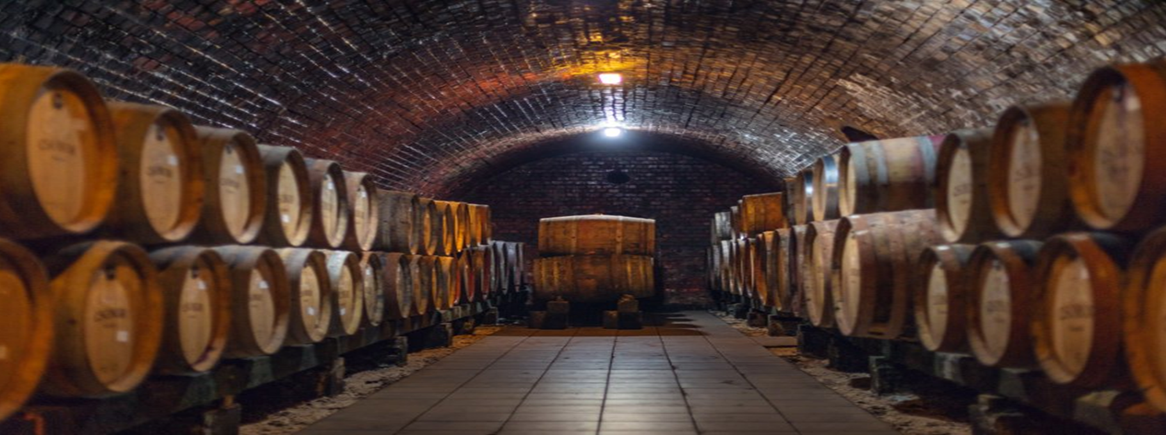 Köszönöm a megtisztelő figyelmüket!
További információ, segítség:
borkert@am.gov.hu